NUX	VOMICA POISONING
Dr. Abhijit Giri 
Associate Professor
Department of Forensic Medicine and Toxicology 
Madhav homeopathic medical college and hospital
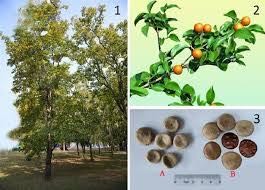 OBJECTIVES
At the end of this session you will be able to
Understand the Action of Nux vomica

Know the Signs and symptoms of this particular  poisoning

State the FD & FP of Nux vom poisoning

Explain the circumstances and treatment of  poisoning

Differentiate	this poisoning from tetanus
STRYCHNOS NUX VOMICA
Spinal poison
Medium sized tree
Family-- Loganiaceae

Synonyms
Poison	nut
Kuchla
Quaker buttons
Vomit nut
Dog buttons
USES
Strychnine is extremely toxic

Used in veterinary medicine as CNS stimulant  and tonic

Used as antidote to barbiturate poisoning

Used as rodenticide
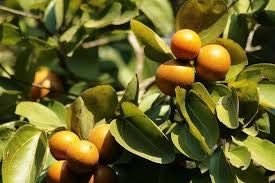 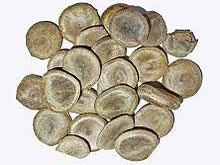 CHEMICAL CONSTITUENTS
mainly alkaloids

Strychnine
Iso strychnine
protostrychnine
Brucine
Vomicine
Novacine
The seeds contain
Strychnine and brucine as active principle
MECHANISM OF ACTION
An antagonist of glycine (inhibitory  neurotransmitter)

Inhibitory glycine receptors are more in  spinal cord &brain stem where they are  mainly involved in regulating motor functions
Alkaloid of NV is a potent convulsant poison

It lowers the threshold for stimulation of spinal  reflexes by blocking inhibitory pathways exerted  by motor cells in spinal cord

As a result,any stimulus like noise,light even  breeze causes a violent reflex action producing  general contraction
EFFECTS
Increased reflex action

Increased rate of respiration

Increased force,rate,and volume of the pulse

Raised arterial pressure

Increased sharpness to sight,hearing,and smell

General irritation
FD

One crushed seed OR
1-2mg/kg

FP

1-2 hrs
ABSORPTION AND EXCRETION
Rapidly absorbed from GIT,nasal mucosa and all  parenteral sites

Rapidly metabolised in liver

Its highest concentrations are seen in the  liver,kidneys,and blood
SIGNS AND SYMPTOMS
If the seed are taken as a whole– non  poisonous(the thick pericarp is not digested by  gastric juice)

Only the broken or chewed seeds cause poisoning

s/s appear	after 15-30 mts of the ingestion
SIGNS AND SYMPTOMS
Bitter taste

Anxious &restless

Clonic ,tonic seizures

Affects flexor and extensor muscles  simultaneously
Clonic spasms refer to alternating involuntary  muscular contraction and relaxation in quick  succession.

Tonic spasms are rigid muscle contractions  that last a period of time.
Convulsions with consciousness

Convulsions are repeated in every 3-4 minutes in  between convulsions are decreased

Convulsions are very painful &unfortunately  person remains conscious during
Risus sardonicus and lock jaw(trismus)
due to muscle spasm

Opisthotonus

spasm of the muscles causing backward arching  of the head, neck, and spine, ( in severe tetanus,  some kinds of meningitis, and strychnine  poisoning.)

Respiratory distress and death
Trismus
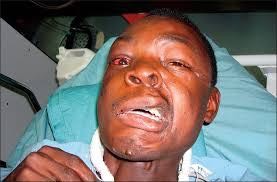 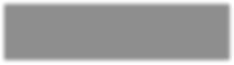 Risus sardonicus
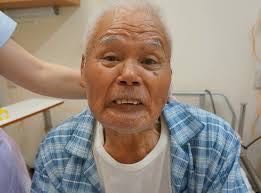 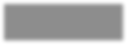 Opisthotonus
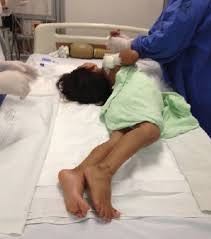 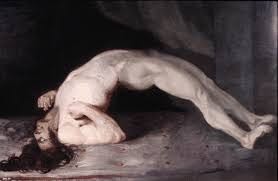 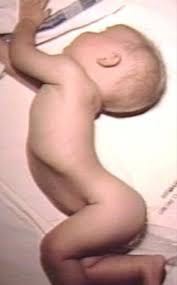 TREATMENT
No specific antidote
Maintain clear airway and adequate ventilation
Control of convulsions– diazepam,general  anaesthetics,muscle relaxants
Barbiturates are antidote
Gastric lavage with potassium permanganate,if  there is no convulsions
Symptomatic treatment
P/M FINDINGS
Not characteristic

Signs of asphyxia

Rigor mortis appears	and disappears  early

Extravasated blood may be seen the muscles
Congestion of viscera

Postmortem caloricity

Spinal cord congested ,shows haemorrhage in  anterior &posterior horns
M/L IMPORTANCES
Deadly poisonous

Mostly accidental
Due to overdose,quack remedies,in case of  children eating seeds

Homicide is rare due to its bitter taste
Aphrodisiac

Cattle poison

Arrow poison to kill dogs and rats

Tolerance develops on repeated consumptions

Can be easily detected even in decomposed body
HOW TO DIFFERENTIATE NUX VOM  POISONING FROM TETANUS
INFECTION?
Thank you